Web3D and X3D Overview
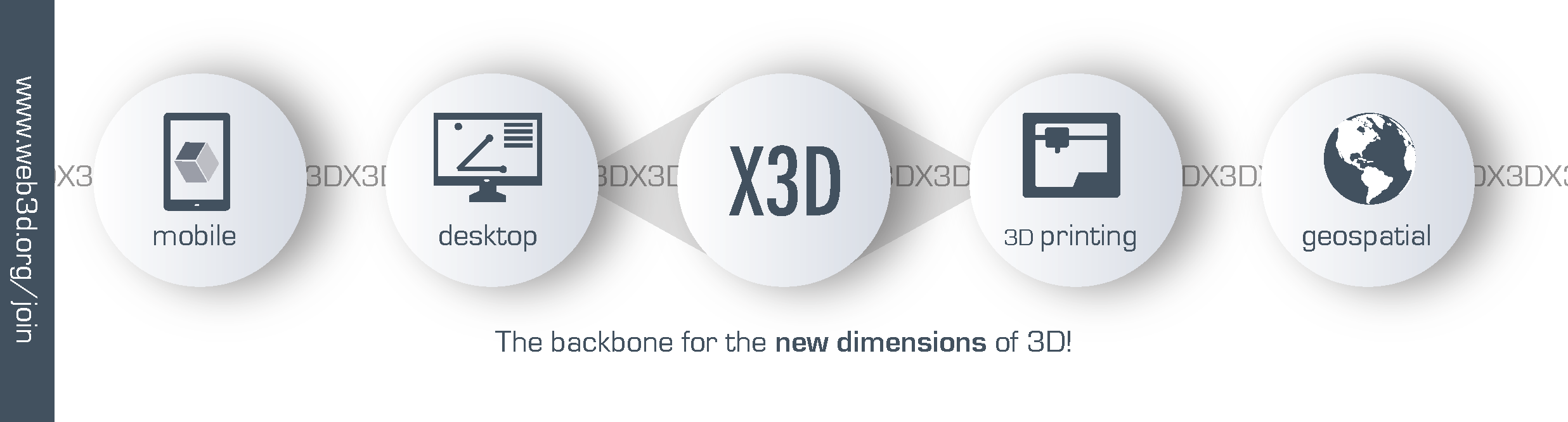 WWW.Web3D.ORG
X3D: Your Hub for Interactive 3D Applications
Anita Havele, Executive Director , Web3D Consortium
Email: anita.havele@web3d.org
[Speaker Notes: Introduction]
About Web3D Consortium
International, non-profit, member funded, standards development organization

Developing royalty free ISO specifications for 3D
 Our standards: X3D and HANIM 

Community of technologists, enterprise and artists 

Members: Academia, Industry, Government  and Professionals
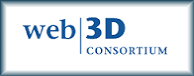 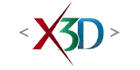 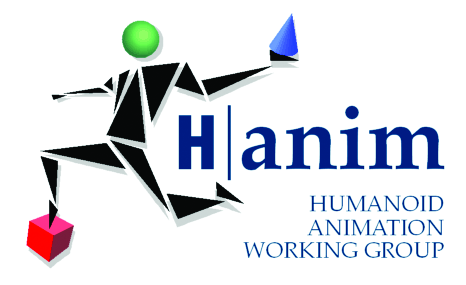 www.web3d.org/about
Our Journey
Binary Streaming
AR - 3D - VR
In Browser Rendering
VR devices
2020
2019
2016
Declarative 3D on the Web
2015
2014
2013
Interchange
Tool chain support
2007
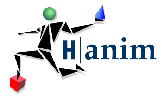 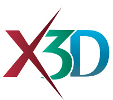 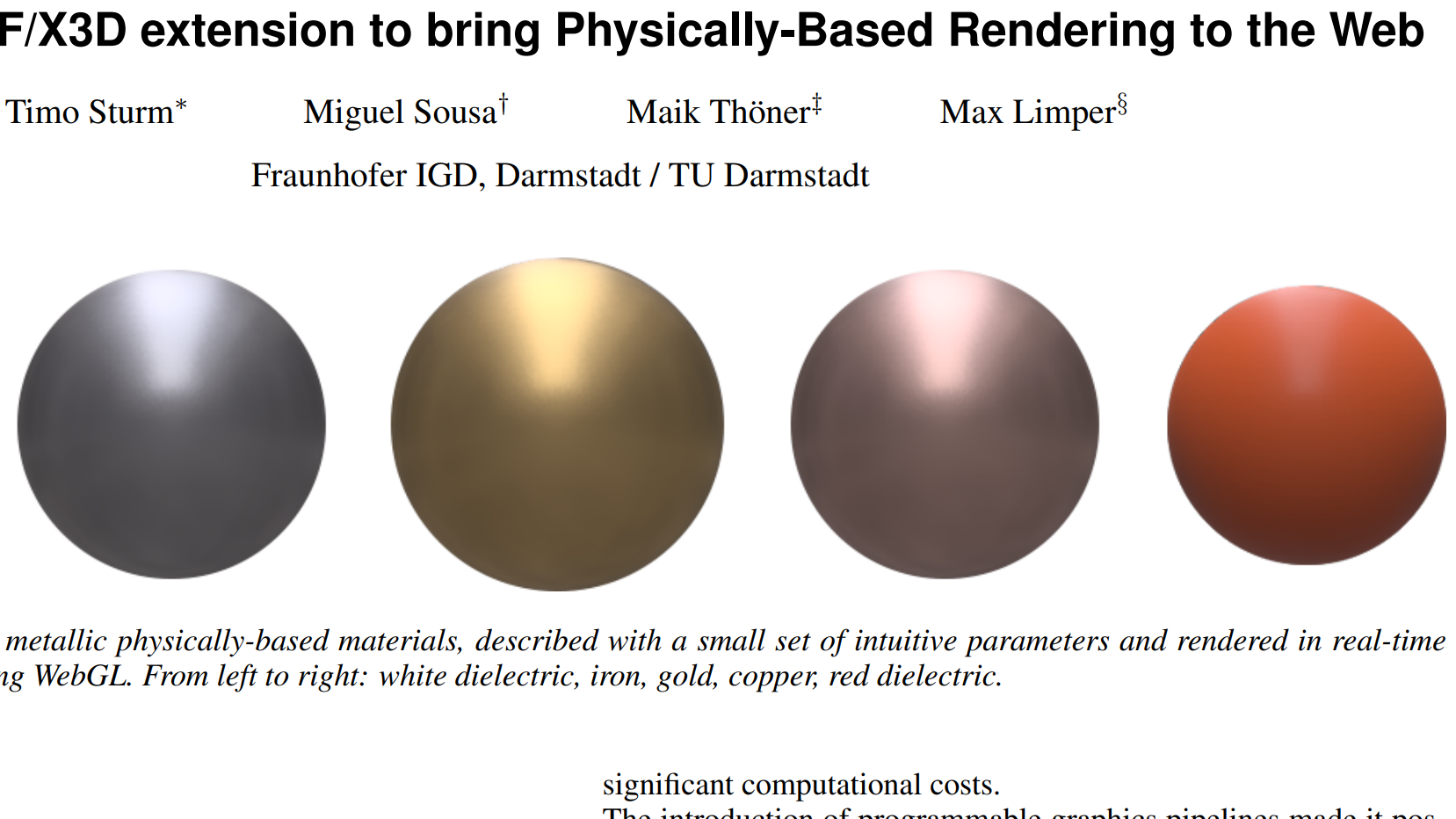 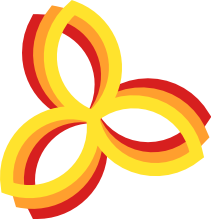 XML – Programmable
V 2.0
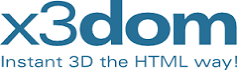 V 4.0
Draft
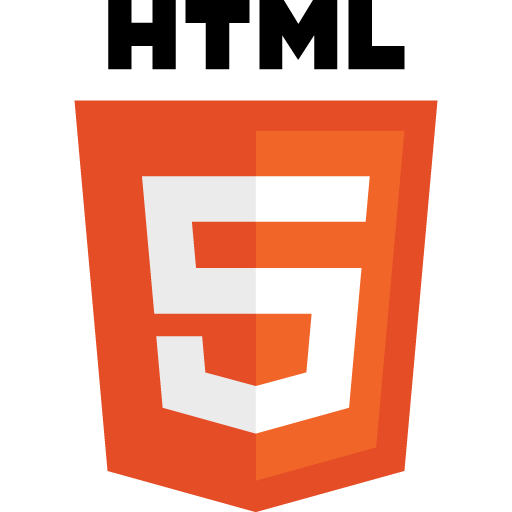 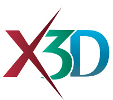 2005
X_ITE
Animation, Scripting
Interactivity
V 3.3
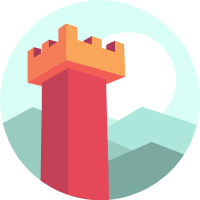 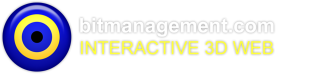 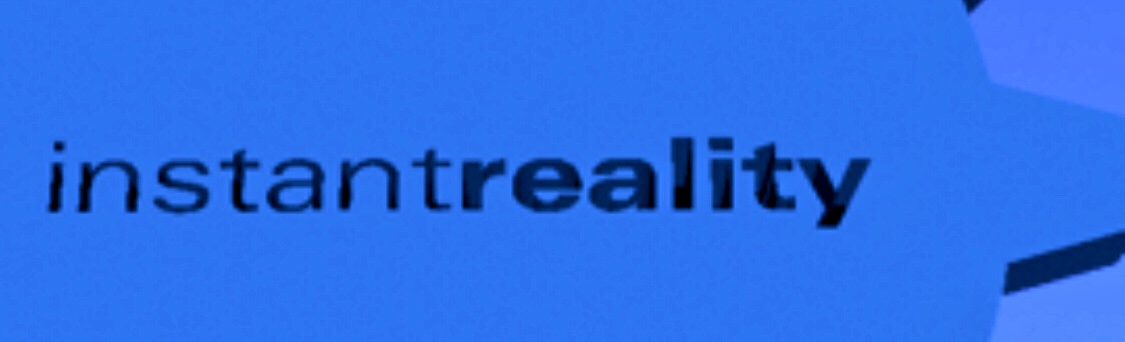 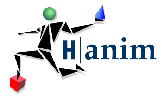 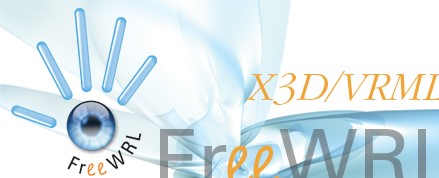 1997
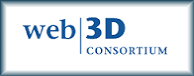 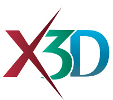 Model + hyperlink
V 1.0
Annual Web3D Conferences
2020 -  25th Year
V 3.0
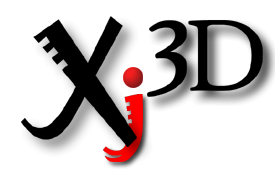 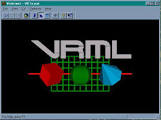 1994
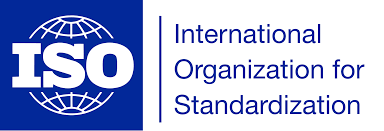 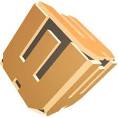 V 2.0
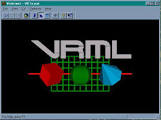 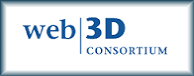 V 1.0
Evolution     Collaboration      Standardization      Democratization      3D Printing      HTML5     VR/AR
Web3D Consortium Goals
Universities
& Research
Evolve open Web3D based 3D technologies

Empower 3D/VR Developers

Guide Policy Makers

Encourage enterprises and industry to use open X3D standards
Members
Web3D
Consortium
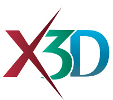 Government
Industry
Community
Active ISO Web3D Standards
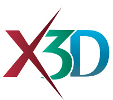 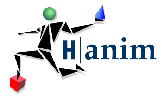 HAnim Version 2.0
X3D Version 3.3
Humanoid Animation
File Format and Rendering Engine
X3D standards and HANIM Ratified by  ISO/IEC JTC 1/SC 24 WG 6
www.web3d.org/standards
Web is our platform

3D + VR + AR Capable
DOM Integrated
Change scene content through DOM
Render with WebGL
Inline glTF
Interaction 
Animation
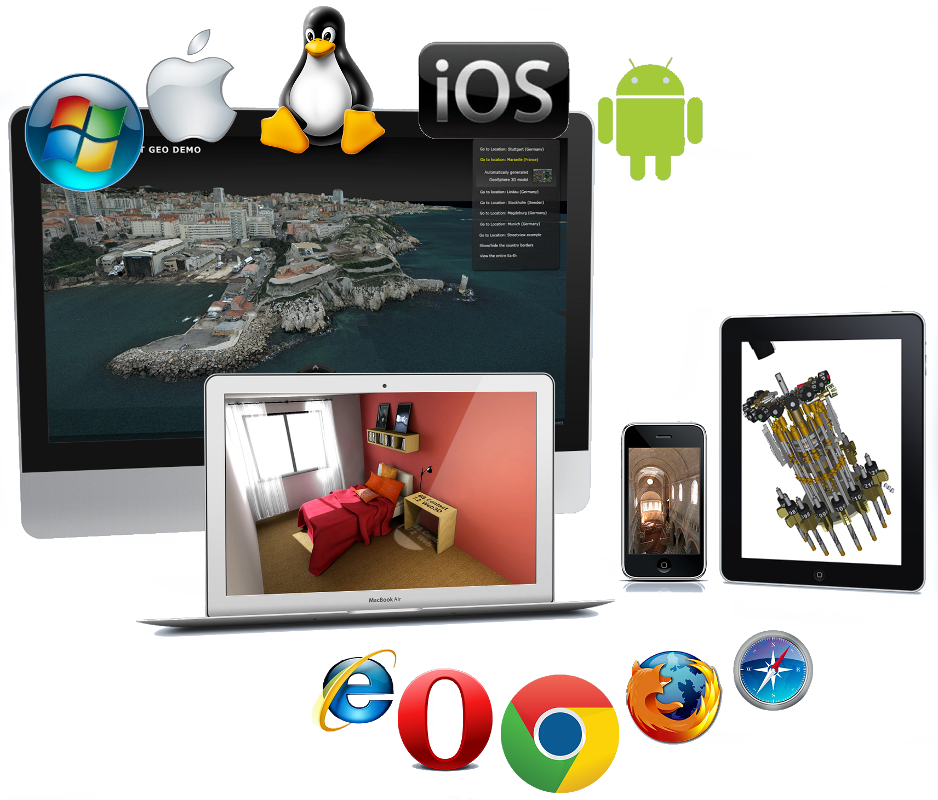 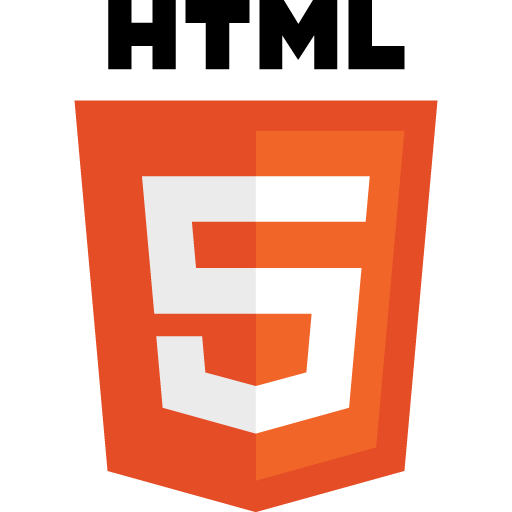 www.web3d.org/x3d/why-use-x3d
X3D: Real-time interactive 3D 
   Delivery of virtual environments over the web
A language to add 3D models, geospatial and Imagery into a 3D application
 
Multiple encodings: XML (.x3d), Classic VRML (.x3dv), Compressed Binary (.x3db), JSON 

Multiple APIs: JavaScript, Java, C#, C++, C, Python

HTML5, CSS, JavaScript Compatible 

Profile and Component structure to promote interoperability 

Multiple open source implementation: X3DOM and X_ITE
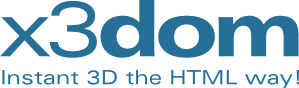 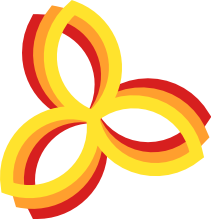 X_ITE
www.web3d.org/x3d/what-x3d
Interactive 3D Web applications is our sweet spot
Publishing 3D with interactivity 

A language to add 3D models, geospatial and imagery into one system (3D application) 

JS API X3D browsers: X3DOM and X_ITE  use WebGL for native rendering. NO plugins required!

Standalone X3D browsers: Instant Reality, BS Contact
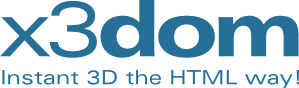 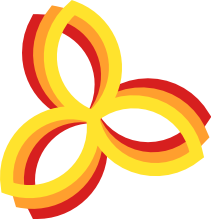 X_ITE
www.web3d.org/x3d/why-use-x3d
Comparing 3D Technologies

X3D – Declarative 3D for web programmers 
                          Declare a box 
                                * X3DOM or X_ITE (WebGL supported browsers)
                                * Instant Reality (Stand alone browser)
WebGL – Imperative 3D for graphics programmers
                           Define a box 
                                * Render in WebGL
glTF – 3D geometry + materials rendering(PBR)
                          An efficient  transportable 3D assets  

You need X3D to compose several 3D asset into a meaningful 3D Web applications
`
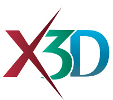 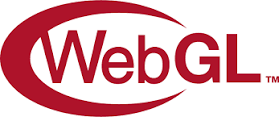 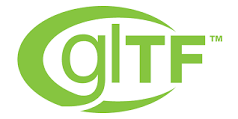 www.web3d.org /x3d/why-use-x3d
Web3D Standards Global Adoption
Web3D Standardization Process
Volunteers and Members work together on Standards
Web3D Working Groups:
X3D
Medical
Geospatial
Mixed Reality
Heritage
Semantics
Design Printing & Scanning
Web 3D UX
SDO Partnerships:
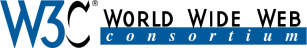 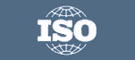 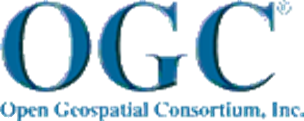 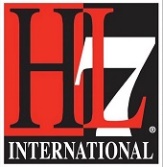 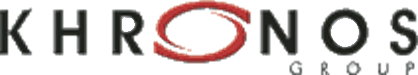 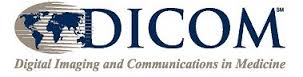 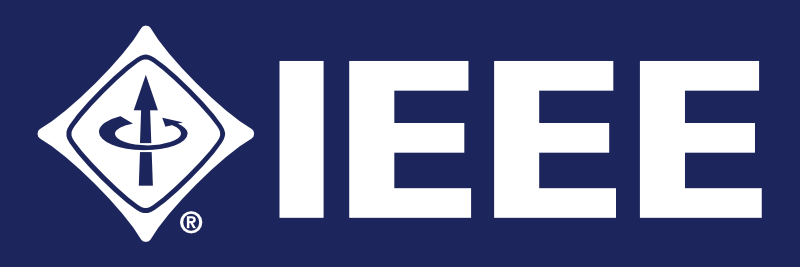 www.web3d.org/about/liaisons
Bringing open Web3D Standards to ALL
Web3D
Standards
Web3D
Consortium
Working Groups
Recommendations
OPEN 
ROYALTY FREE
ISO RATIFIIED 
WEB3D STANDARDS
Standardization
Standards Bodies
ISO, W3C OGC, DICOM, IEEE, HL7,  KHRONOS
Adoption
COMMUNITY
GOVERNMENT
MEMBERS
INDUSTRY
Who is using X3D?
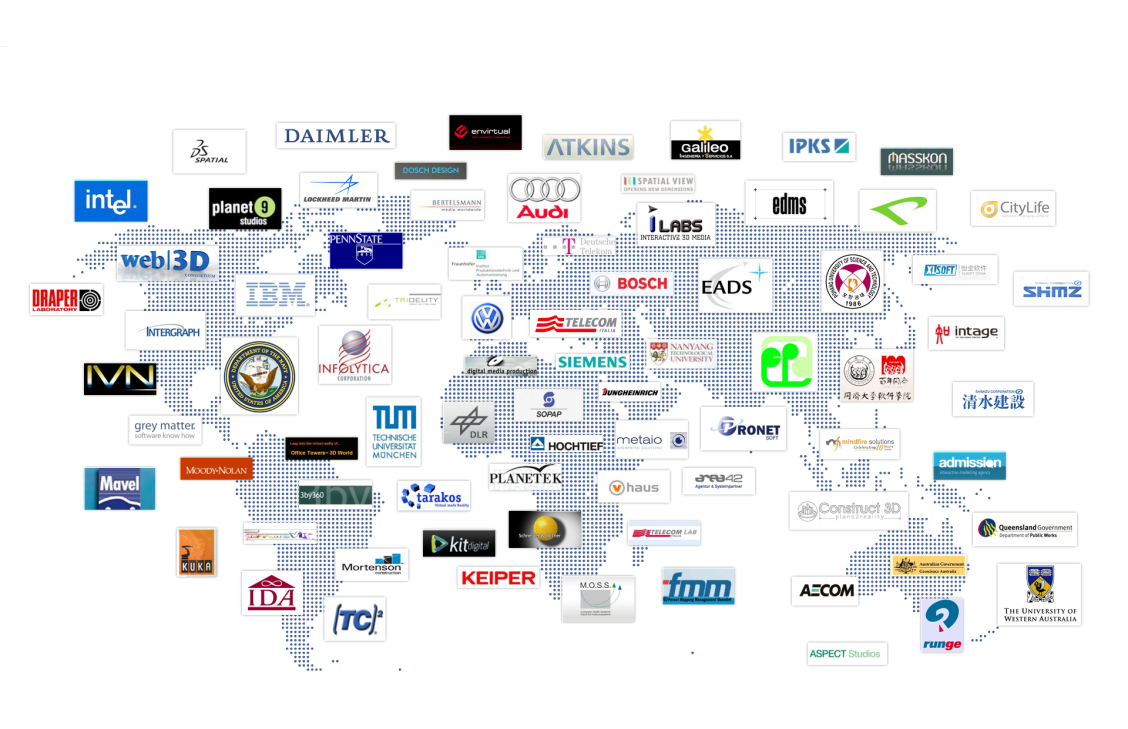 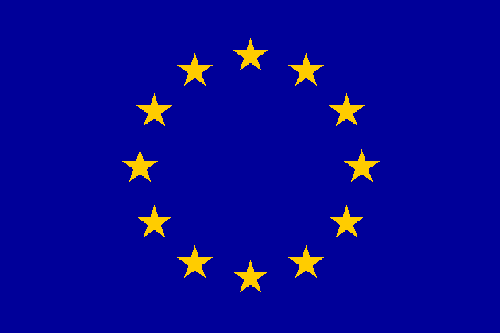 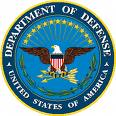 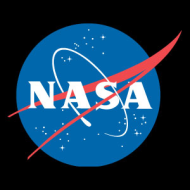 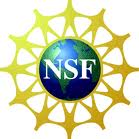 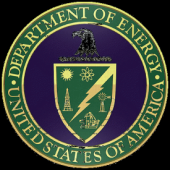 Our Journey
Binary Streaming
AR - 3D - VR
In Browser Rendering
VR devices
2020
2019
2016
Declarative 3D on the Web
2015
2014
2013
Interchange
Tool chain support
2007
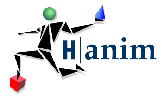 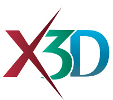 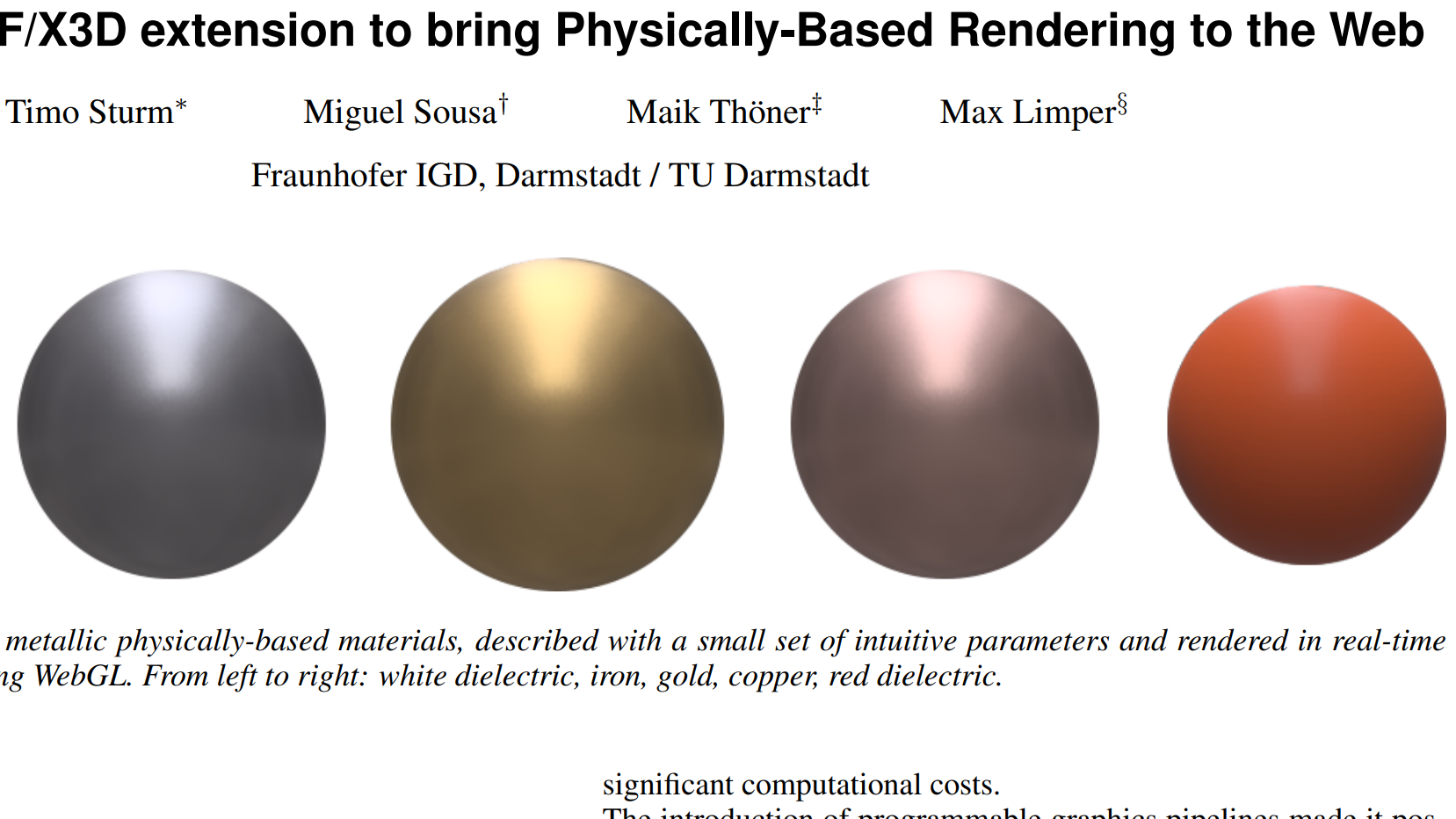 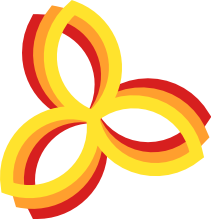 XML – Programmable
V 2.0
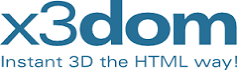 V 4.0
Draft
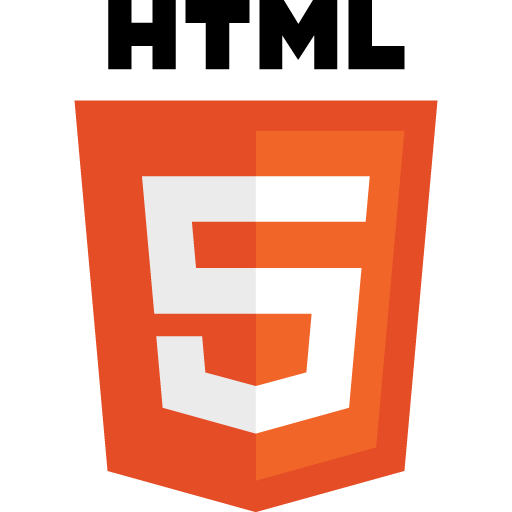 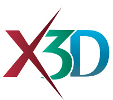 2005
X_ITE
Animation, Scripting
Interactivity
V 3.3
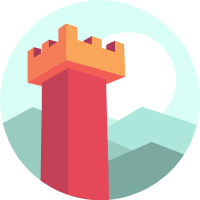 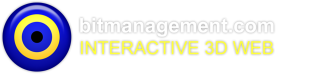 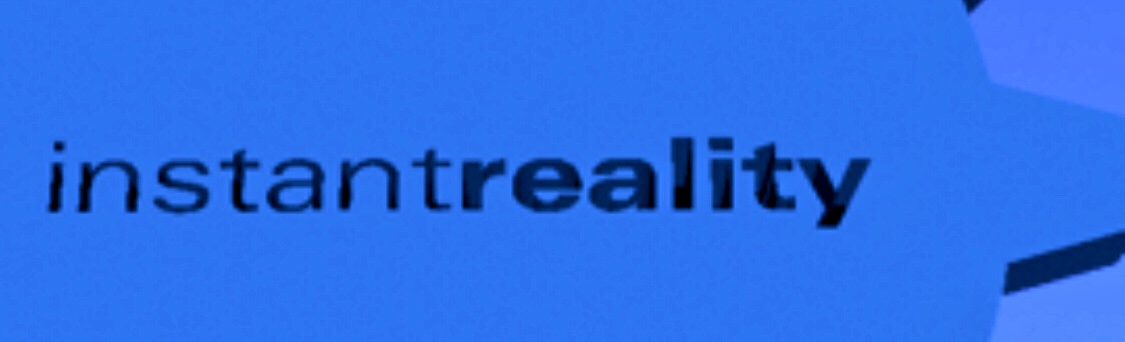 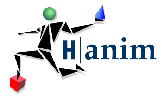 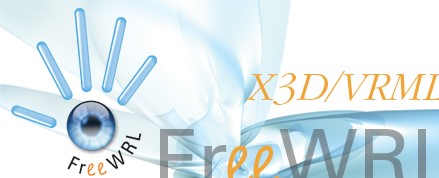 1997
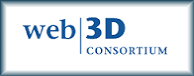 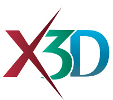 Model + hyperlink
V 1.0
Annual Web3D Conferences
2020 -  25th Year
V 3.0
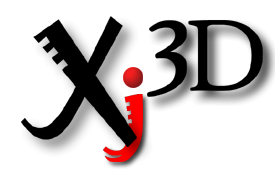 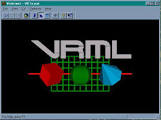 1994
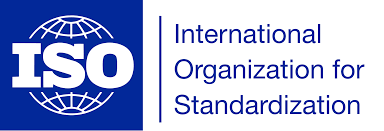 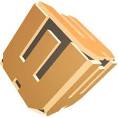 V 2.0
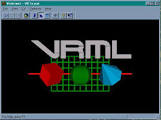 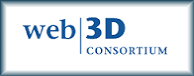 V 1.0
Evolution     Collaboration      Standardization      Democratization      3D Printing      HTML5     VR/AR
Web3D: 2019-2020 Highlights
Covid-19 Spotlight: 
	Our members NIH and NPS are providing helpful 3D Printing 
               X3D resources in this crisis. 
Standard: 
	X3D Version 4.0 - Released public draft 
	HANIM 2.0 Released 
SDO
	HL7 – Keynote Speaker
	IEEE 3D Body Processing – 3D Body Tech Conference Key Presenters

Events:  
	SIGGRAPH 2019  
	Web3D 2019 
	Collaborative 3D Visualization Workshop with DOD
www.web3d.org/news-events
X3D is Evolving  - X3D version 4.0Always backward compatible
Highlights

HTML5 Integration
X3D Unified Object Model (X3DUOM) 
3D printing of models 
3D scanning of objects, and support for point clouds 
Model structure with complete metadata.
Volume visualization
Annotation
Inlining glTF assets
Physical Based Rendering (PBR) 
Archival publishing of cultural and natural heritage
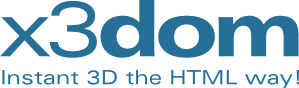 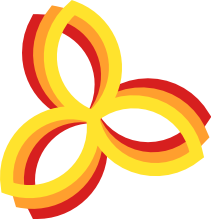 X_ITE
Open-source implementations, X3DOM and X_ITE
www.web3d.org/x3dv4-highlights
X3D is Evolving  - X3Dv4  Always backward compatible
Timeline - Draft 2020 -  ISO Ratification
X3Dv4 is available in all  browsers
https://github.com/Web3dConsortium
Released public draft
Authors have the archival stability of a well-tested long-lasting specification to build upon
www.web3d.org/x3dv4-highlights
New SDO Collaboration
Extensions that are relevant to IEEE 3D Body Processing  
open standard enabling visualization and metadata exchange for 3d body model
Developing  examples using X3D to visualize healthcare data. 
Demographics and distribution of illness in a hospitable system 
Test results of CPET exercises tests, X3D enables interactive 3D charting.
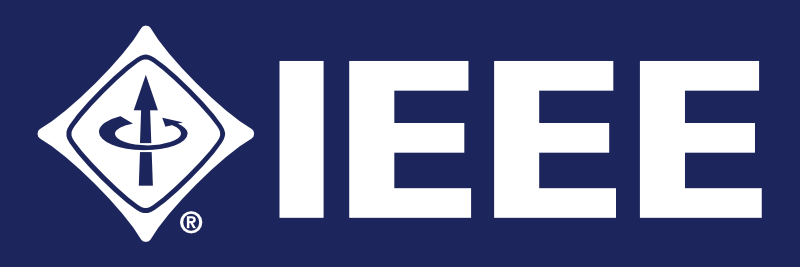 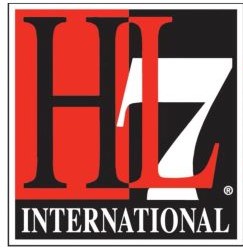 www.web3d.org/about/liaisons
X3D: Working Groups Highlights
Medical Working Group: Through our HL7 Liaison relationships, the Medical WG has developed several examples using X3D to visualize healthcare data.
Heritage: Creating a Web3D library from their world-class insect collection.

Interested Members should join us!
The X3D Working Group: Is shipping the second public working draft (WD2) of the X3D Version 4 specification (X3D4). 
Design, Printing and Scanning (DPS): Developing standards and practices for robust and secure visualization of STEP Product Data, with valuable collaboration with other visualization formats such as JT and 3D-PDF. 
Geospatial: Workflows and systems to support glTF and a Cesium Tiles-type approach for dealing with large and complex scenes.
WWW.Web3D.org/X3D/working-groups
X3D: New Working Groups
Semantic Web: Web interoperability and enable intelligent 3D applications, feature-based 3D model querying, and reasoning over 3D scenes.

Web 3D User Experience: Supporting rich user experiences (UX), intuitive navigation, and effective interaction techniques for a variety of 3D Web technologies. 
Now is the time to join Web3D!
www.web3d.org/working-groups
Web3D Resources
Membership: 		www.web3d.org/join
Web3D Standards: 	www.web3d.org/standards
Work Groups: 		www.web3d.org/working-groups
Case Studies: 		www.web3d.org/case-studies
Workshop: 		www.web3d.org/Web3d-quickstart
Examples: 		www.web3d.org/x3d/content/examples/Basic
News & Events: 	www.web3d.org/news-events
Upcoming Events
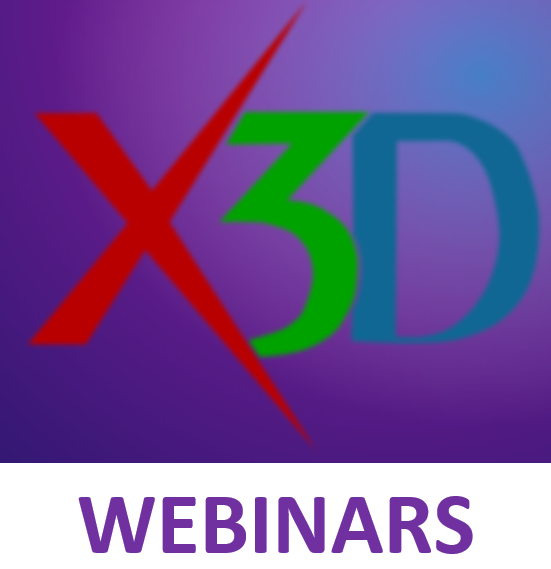 Web3D Webinars 3-6 August 2020
Learn X3D, X3D Browsers, X3D Tools
 www.web3d.org/webinars
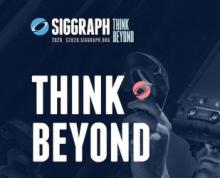 Web3D Virtual booth at SIGGRAPH 2020 Starting August 17, 2020
https://s2020.siggraph.org/conference/
FREE Virtual Web3D 2020 Conference 9-13 November 2020
www.2020.web3dconference.org
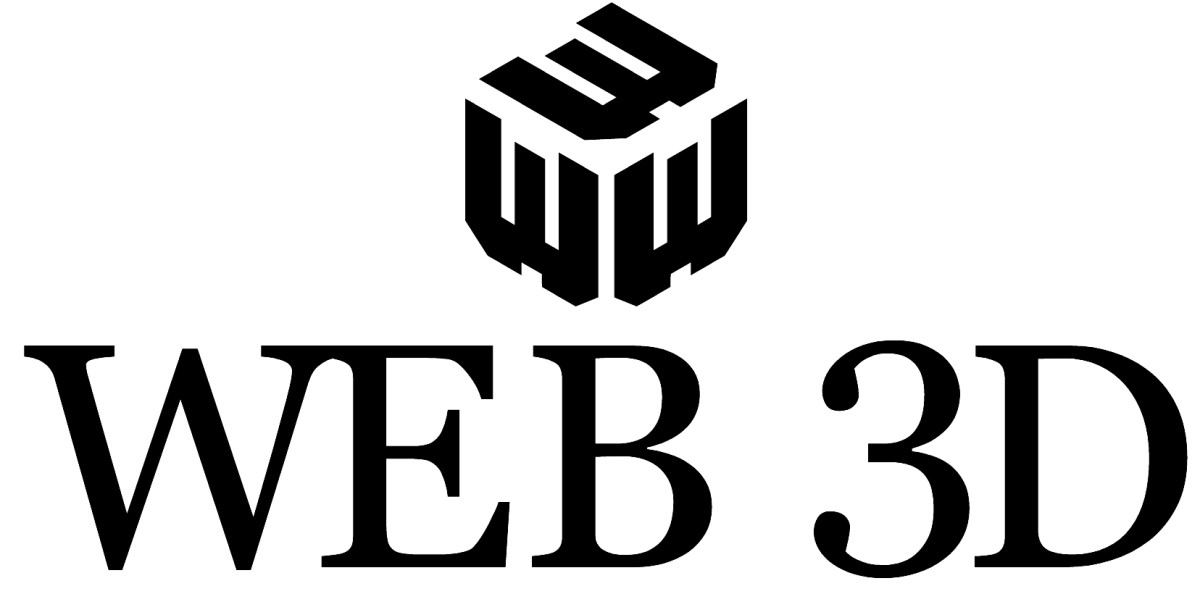 www.web3d.org/news-events
Web3D Consortium Member Benefits
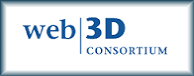 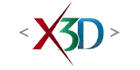 www.web3d.org/join
Business 
Opportunities


Business 
   partnership

Joint grants
Marketing



Promote 
    products

Conference participation

Booth  
    partnership
Web3D Talent Bank


Access to Web3D experts
Drive Web3D 
Standards


Working Group participation

Early access 
    to spec

Board Seat
Networking



Industry Leaders

Research experts

3D companies
Government
Industry
www.web3d.org/member-benefits
Join Web3D Consortium as we build open interactive 3D standards
We are going to simulate our 3D worlds one way or the other
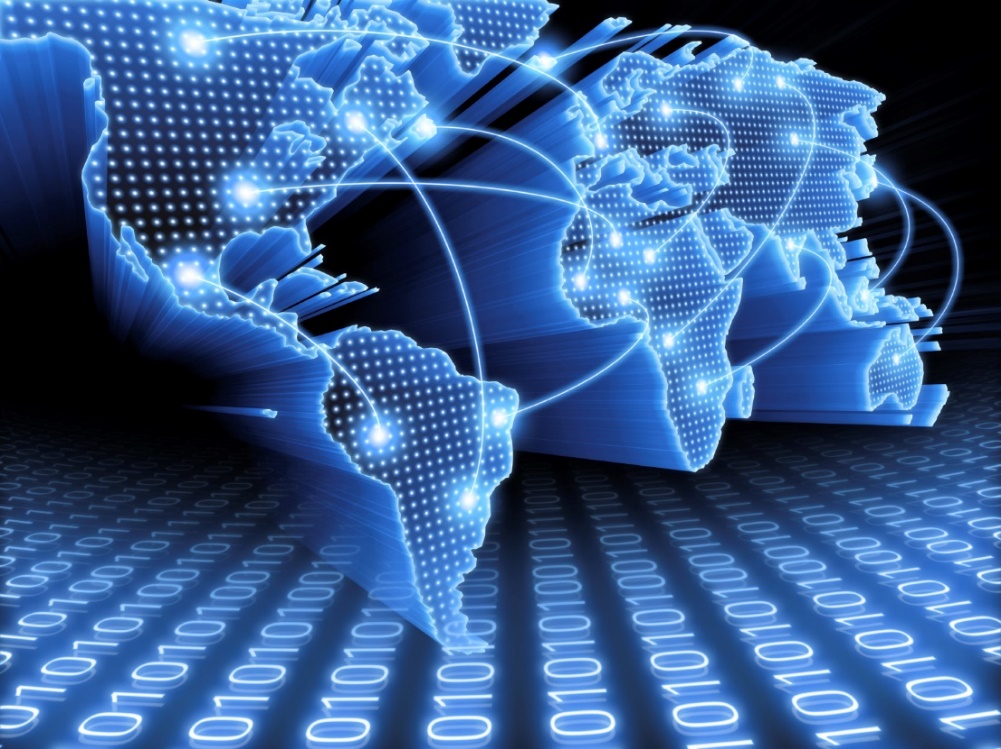 How important is it to build a framework for open interoperable 3D technologies?
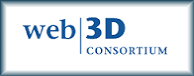 Join Web3D and Participate
www.web3d.org
Would you like to join in?
Participants always welcome
http://www.web3d.org/join
What are we overlooking?
suggestions are always welcome
x3d-public@web3d.org
Contact
Anita Havele 
Executive Director, 
Web3D Consortium
Anita.Havele@Web3D.org
www.web3d.org/join